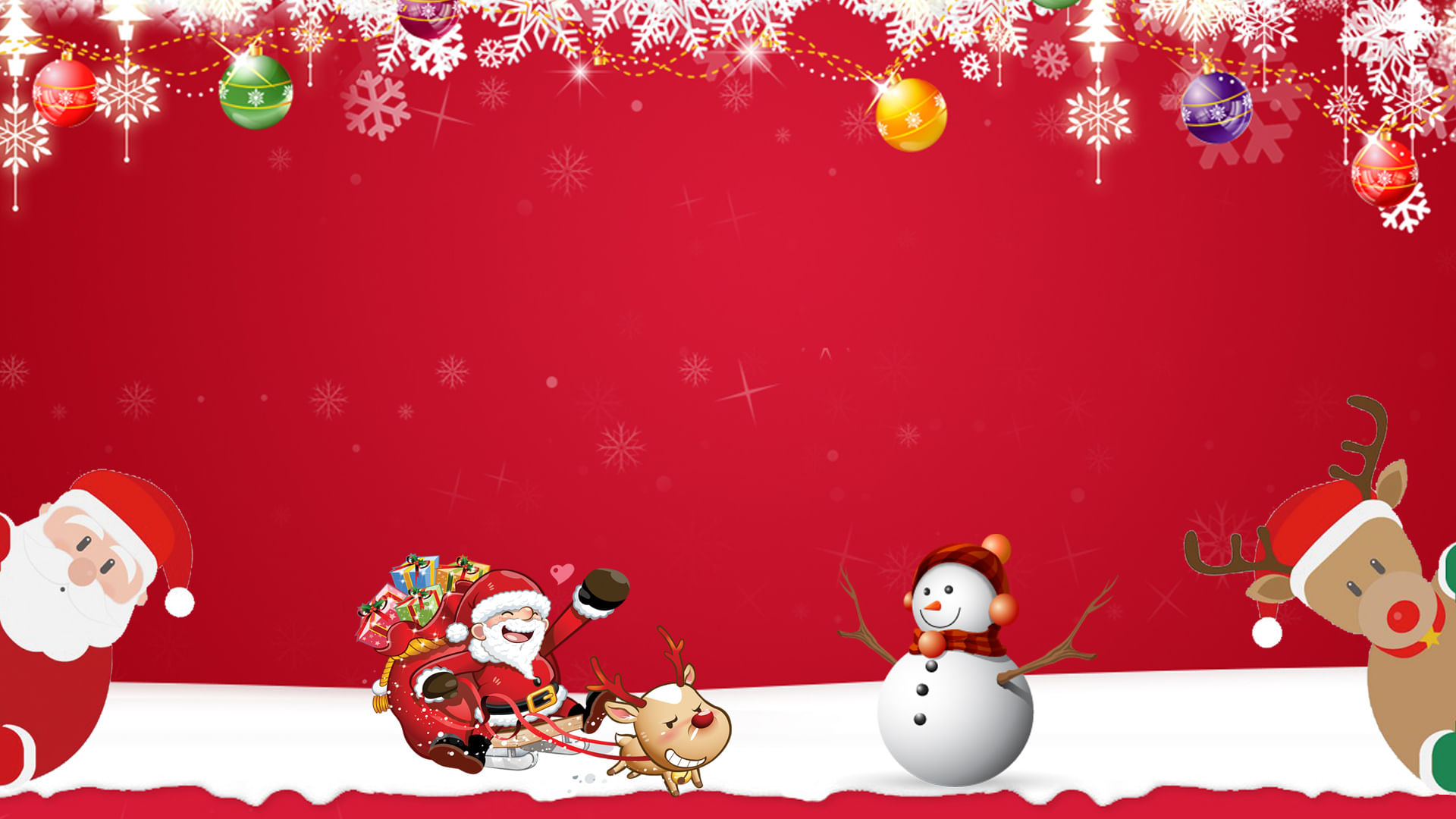 Christmas activities
圣诞节活动策划PPT
Your content to play here, or through your copy, paste in this box, and select only the text. 
汇报人：xxx   时间：2030.12.12
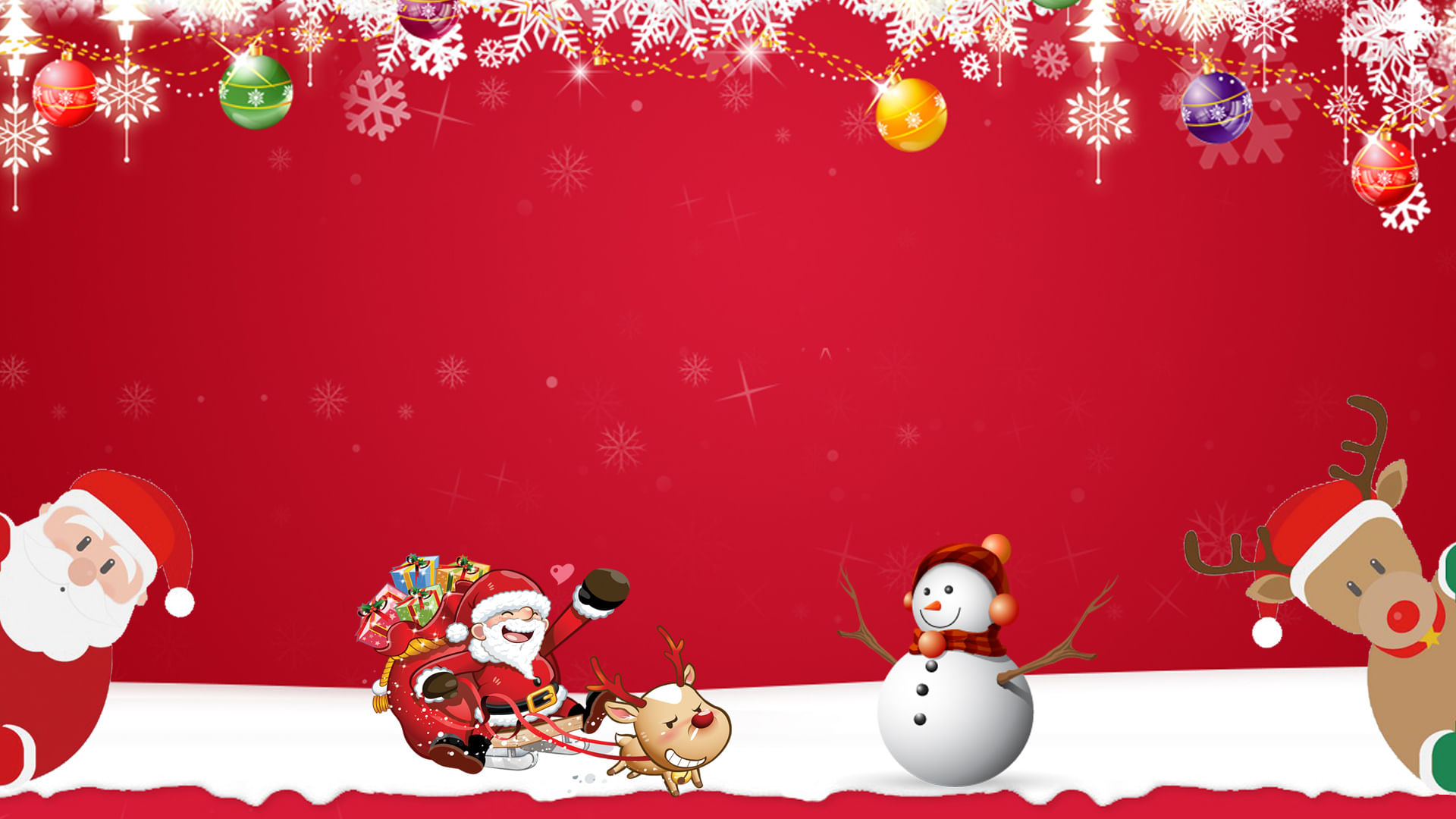 活动流程简介
活动执行保障
活动财务预算
活动效果展望
目录/
DIRECTORY
1
2
3
4
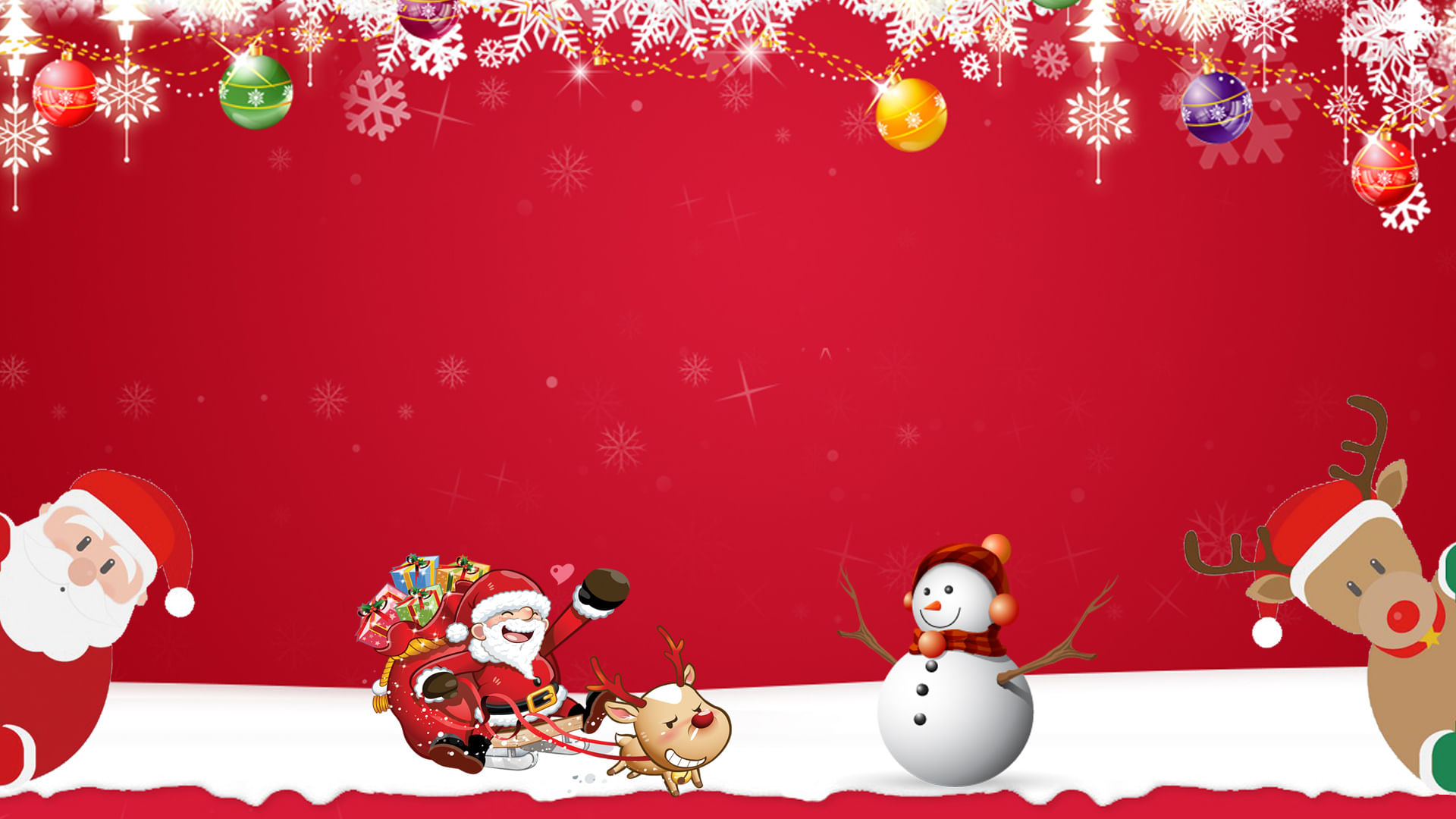 活动流程简介
第一章
CONTENTS
输入相关标题
输入相关标题
输入相关标题
这里输入简单的文字概述这里输入简单文字概述简单的文字概述这里输入简单的文字概述这里输入简单
这里输入简单的文字概述这里输入简单文字概述简单的文字概述这里输入简单的文字概述这里输入简单
这里输入简单的文字概述这里输入简单文字概述简单的文字概述这里输入简单的文字概述这里输入简单
活动流程简介
CLICK TO ADD CAPTION TEXT
此处添加详细文本描述，建议与标题相关并符合整体语言风格，语言描述尽量简洁生动。尽量将每页幻灯片的字数控制在  200字以内
活动流程简介
CLICK TO ADD CAPTION TEXT
75%
点击此处更换文本点击此处更换文本点击此处更换文本点击此处更换文本点击此处更换文本点击此处更换文本点击此处更换文本点击此处更换文本
+
63%
57%
55%
43%
21%
23%
点击此处更换文本点击此处更换文本点击此处更换文本点击此处更换文本点击此处更换文本点击此处更换文本点击此处更换文本点击此处更换文本
+
18%
-05%
-12%
点击此处更换文本点击此处更换文本点击此处更换文本点击此处更换文本点击此处更换文本点击此处更换文本点击此处更换文本点击此处更换文本
-
-23%
-45%
活动流程简介
CLICK TO ADD CAPTION TEXT
点击此处更换文本点击此处更换文本
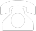 单击此处添加标题
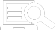 单击此处添加标题
点击此处更换文本点击此处更换文本
点击此处更换文本点击此处更换文本
点击此处更换文本点击此处更换文本
点击此处更换文本点击此处更换文本
单击此处添加标题
单击此处添加标题
点击此处更换文本点击此处更换文本
点击此处更换文本点击此处更换文本
点击此处更换文本点击此处更换文本
活动流程简介
CLICK TO ADD CAPTION TEXT
点击此处更换文本点击此处更换文本点击此处更换文本点击此处更换文本
点击此处更换文本点击此处更换文本点击此处更换文本点击此处更换文本
点击此处更换文本点击此处更换文本点击此处更换文本点击此处更换文本
点击此处更换文本点击此处更换文本点击此处更换文本点击此处更换文本
添加标题
活动流程简介
CLICK TO ADD CAPTION TEXT
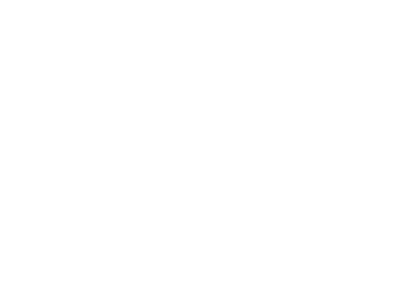 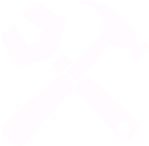 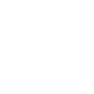 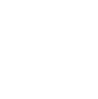 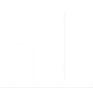 点击此处更换文本
点击此处更换文本
点击此处更换文本
点击此处更换文本
点击此处更换文本
点击此处更换文本
点击此处更换文本
点击此处更换文本
点击此处更换文本
点击此处更换文本
点击此处更换文本
点击此处更换文本
点击此处更换文本
点击此处更换文本
点击此处更换文本
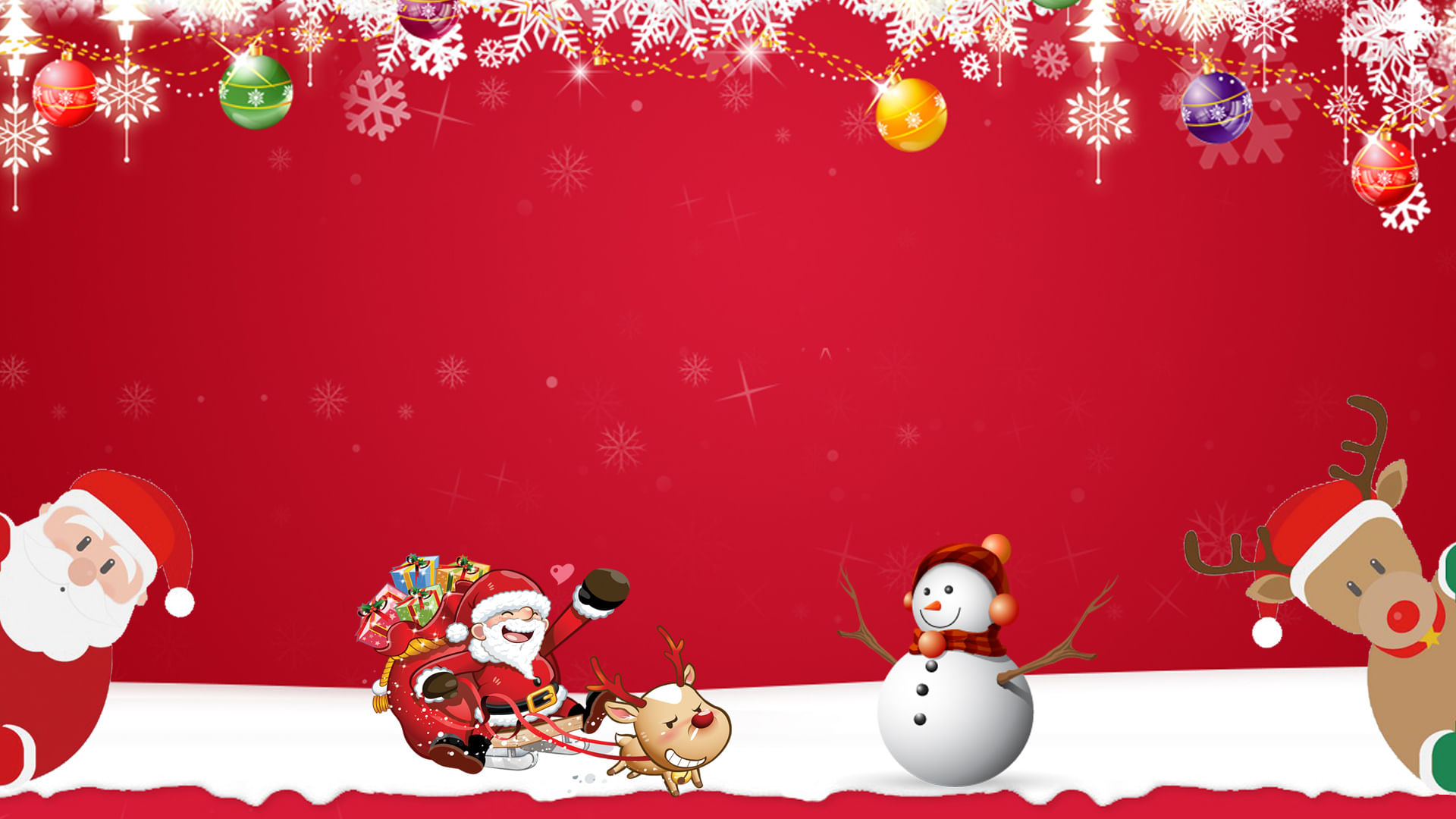 活动执行保障
第二章
CONTENTS
活动执行保障
CLICK TO ADD CAPTION TEXT
此处添加详细文本描述，建议与标题相关并符合整体语言风格，语言描述尽量简洁生动。尽量将每页幻灯片的字数控制在  200字以内
点击此处更换文本点击此处更换文本点击此处更换文本点击此处更换文本
点击此处更换文本点击此处更换文本点击此处更换文本点击此处更换文本
此处添加详细文本描述，建议与标题相关并符合整体语言风格，语言描述尽量简洁生动。尽量将每页幻灯片的字数控制在  200字以内
点击此处更换文本点击此处更换文本点击此处更换文本点击此处更换文本
点击此处更换文本点击此处更换文本点击此处更换文本点击此处更换文本
活动执行保障
CLICK TO ADD CAPTION TEXT
加入标题
加入标题
点击此处更换文本点击此处更换文本
点击此处更换文本点击此处更换文本
活动执行保障
CLICK TO ADD CAPTION TEXT
点击此处更换文本点击此处更换文本点击此处更换文本点击此处更换文本
点击此处更换文本点击此处更换文本点击此处更换文本点击此处更换文本
1
2
点击此处更换文本点击此处更换文本点击此处更换文本点击此处更换文本
点击此处更换文本点击此处更换文本点击此处更换文本点击此处更换文本
3
4
活动执行保障
CLICK TO ADD CAPTION TEXT
请替换文字内容
请替换文字内容
请替换文字内容
请替换文字内容
点击此处更换文本点击此处更换文本
点击此处更换文本点击此处更换文本
点击此处更换文本点击此处更换文本
点击此处更换文本点击此处更换文本
Slide 1
Slide 2
Slide 4
Slide 3
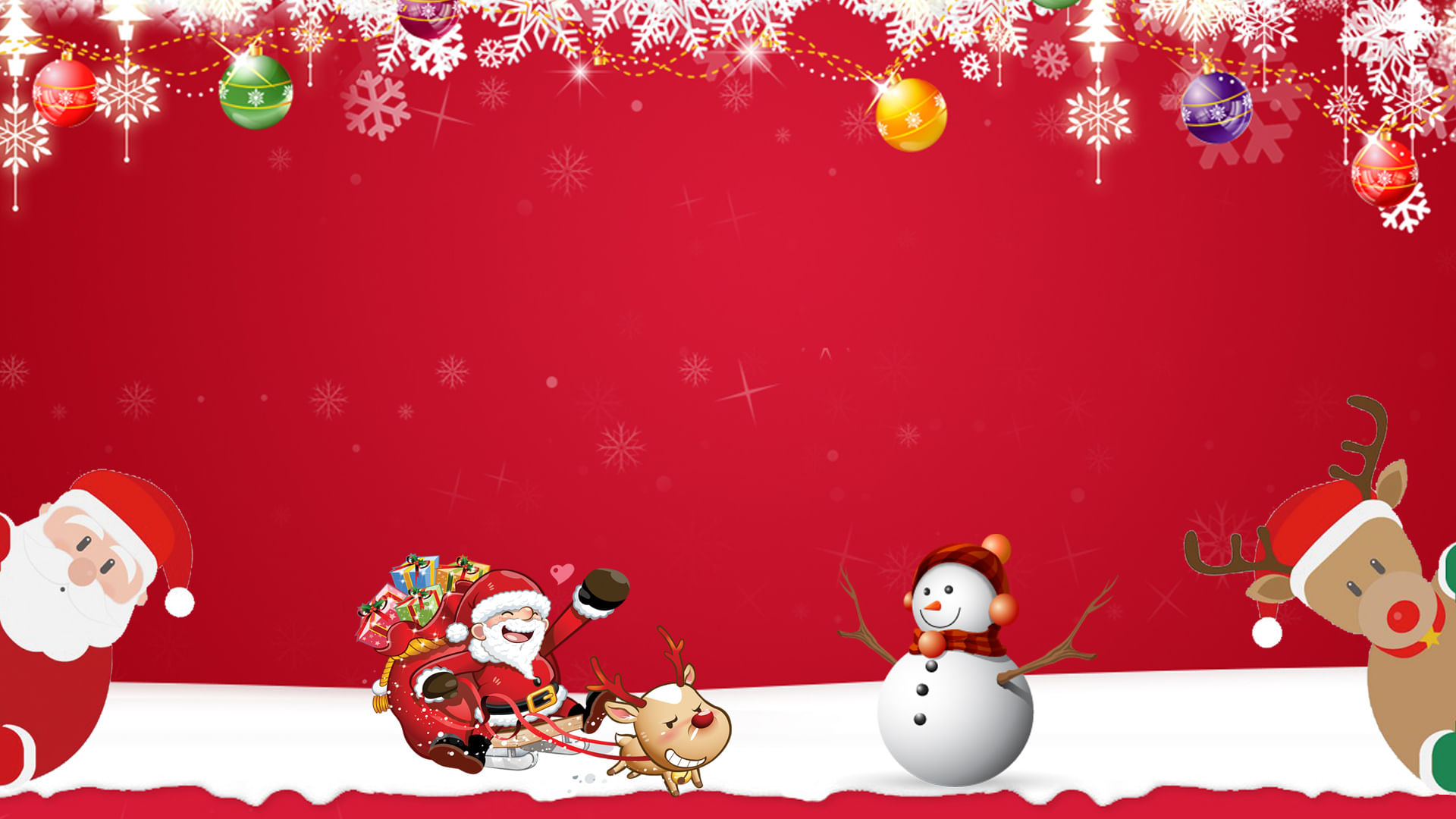 活动财务预算
第三章
CONTENTS
活动财务预算
CLICK TO ADD CAPTION TEXT
点击此处更换文本点击此处更换文本点击此处更换文本点击此处更换文本点击此处更换文本点击此处更换文本
点击此处更换文本点击此处更换文本
点击此处更换文本点击此处更换文本
详写内容……点击输入本栏的具体文字，简明扼要的说明分项内容，此为概念图解，请根据具体内容酌情修改。
点击此处更换文本点击此处更换文本
点击此处更换文本点击此处更换文本
活动财务预算
CLICK TO ADD CAPTION TEXT
点击此处更换文本点击此处更换文本
点击此处更换文本点击此处更换文本
点击此处更换文本点击此处更换文本
点击此处更换文本点击此处更换文本
活动财务预算
CLICK TO ADD CAPTION TEXT
点击此处更换文本点击此处更换文本
点击此处更换文本点击此处更换文本
15%
40%
20%
加入标题
点击此处更换文本点击此处更换文本
点击此处更换文本点击此处更换文本
35%
活动财务预算
CLICK TO ADD CAPTION TEXT
点击此处更换文本点击此处更换文本点击此处更换文本点击此处更换文本
点击此处更换文本点击此处更换文本点击此处更换文本点击此处更换文本
点击此处更换文本点击此处更换文本点击此处更换文本点击此处更换文本
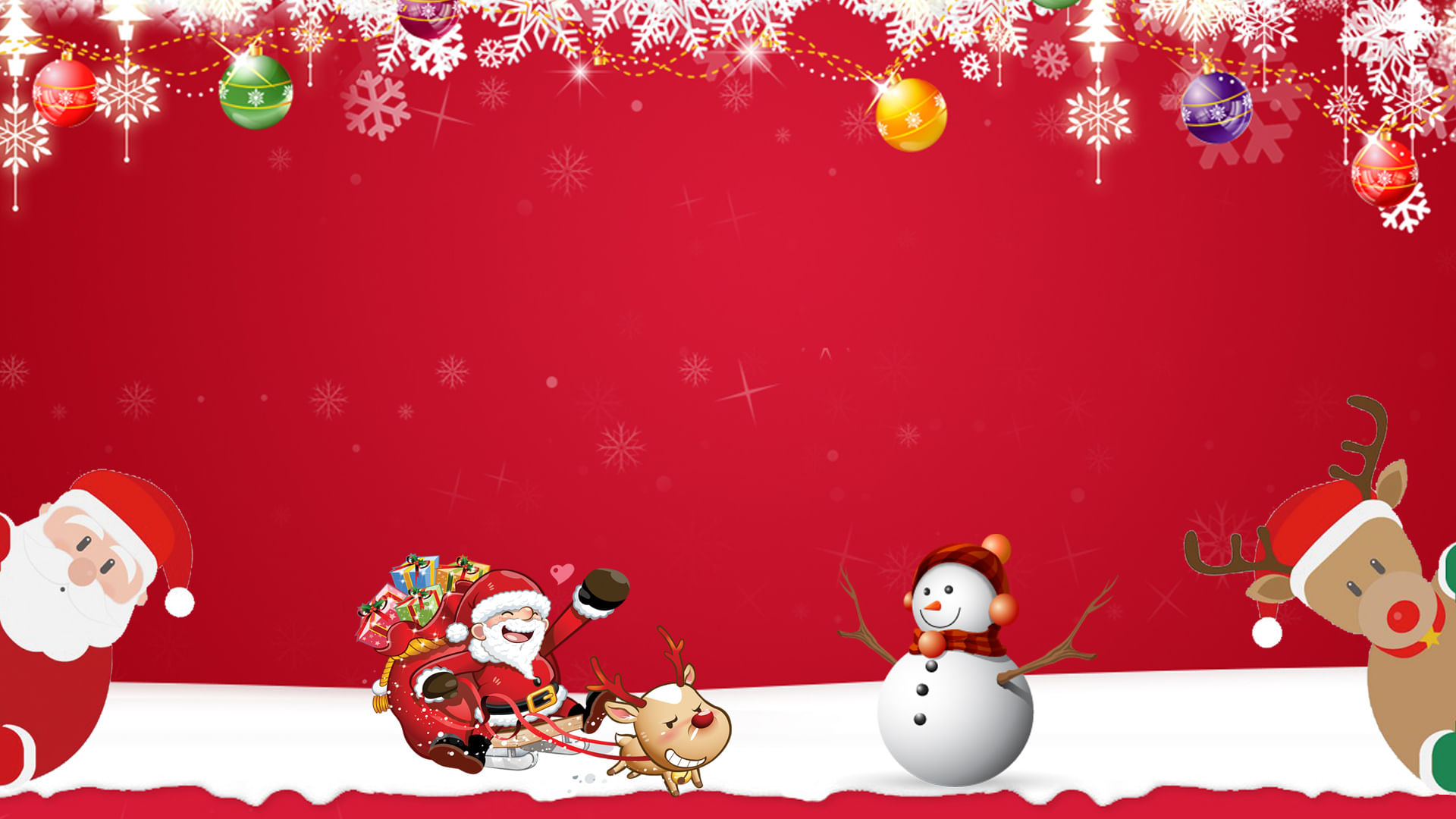 活动效果展望
第四章
CONTENTS
活动效果展望
CLICK TO ADD CAPTION TEXT
点击此处更换文本点击此处更换文本
点击此处更换文本点击此处更换文本
点击此处更换文本点击此处更换文本
点击此处更换文本点击此处更换文本
详写内容……点击输入本栏的具体文字，简明扼要的说明分项内容，此为概念图解，请根据具体内容酌情修改。
活动效果展望
CLICK TO ADD CAPTION TEXT
01
03
04
02
点此输入标题
点此输入标题
点此输入标题
点此输入标题
点此输入文字
点此输入文字
点此输入文字
点此输入文字
点击此处更换文本点击此处更换文本
活动效果展望
CLICK TO ADD CAPTION TEXT
点击此处更换文本
点击此处更换文本点击此处更换文本点击此处更换文本点击此处更换文本点击此处更换文本点击此处更换文本
点击此处更换文本
点击此处更换文本点击此处更换文本
点击此处更换文本点击此处更换文本
点击此处更换文本点击此处更换文本
点击此处更换文本点击此处更换文本
点击此处更换文本点击此处更换文本
点击此处更换文本点击此处更换文本
Top Down
Nullam eu tempor purus. Nunc a leo magna, sit amet consequat risus. Nunc a leo magna. Nullam eu tempor purus. Nunc a leo magna, sit amet consequat risus.
Bottom Line
Nullam eu tempor purus. Nunc a leo magna, sit amet consequat risus. Nunc a leo magna. Nullam eu tempor purus. Nunc a leo magna, sit amet consequat risus.
活动效果展望
CLICK TO ADD CAPTION TEXT
点击此处更换文本点击此处更换文本点击此处更换文本点击此处更换文本点击此处更换文本点击此处更换文本
点击此处更换文本点击此处更换文本点击此处更换文本点击此处更换文本点击此处更换文本点击此处更换文本
点击此处更换文本点击此处更换文本点击此处更换文本点击此处更换文本点击此处更换文本点击此处更换文本
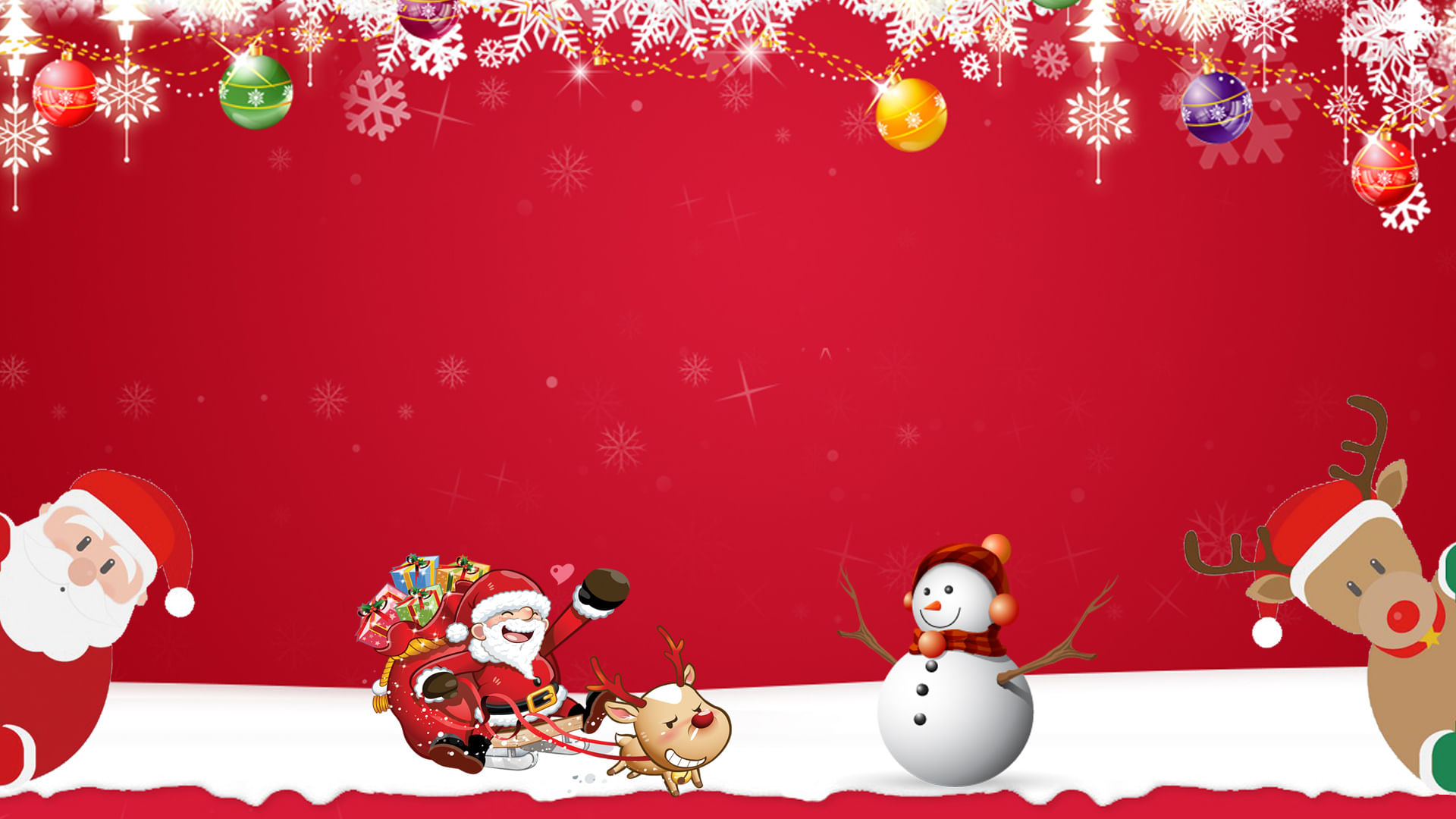 Christmas activities
谢谢您的观看指导!
MARKETING & MANAGEMENT FOR INFOGRAPHICaccusantium doloremque laudantium, totam rem aperiam, eaque ipsa quae ab illo inventore veritatis
MARKETING & MANAGEMENT FOR INFOGRAPHICaccusantium doloremque laudantium, totam rem aperiam, eaque ipsa quae ab illo inventore veritatis MARKETING & MANAGEMENT FOR INFOGRAPHICaccusantium doloremque laudantium, totam rem aperiam, eaque ipsa quae ab illo inventore veritatis MARKETING & MANAGEMENT FOR INFOGRAPHICaccusantium doloremque laudantium, totam rem aperiam, eaque ipsa quae ab illo inventore veritatis